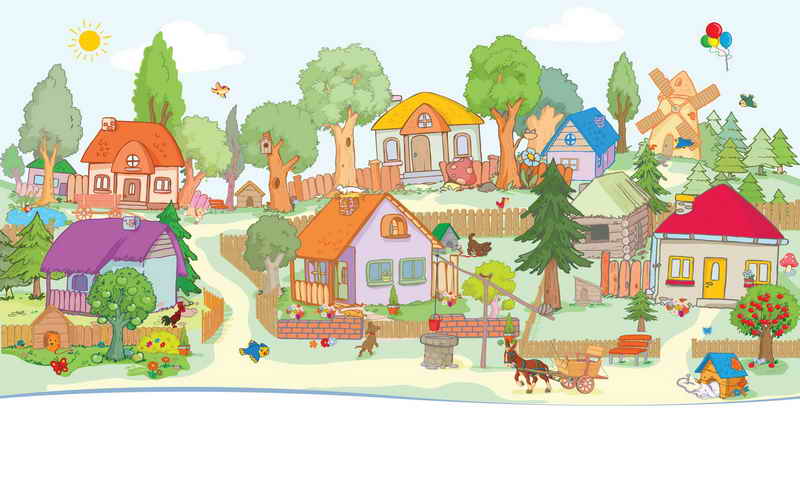 Большое путешествие
Мы шагали по дорожке,И у нас устали ножки.Если ноги не идут,То ребята транспорт ждут.
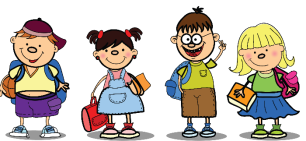 Он - железная машина,У него на лапах шины. Вы ребята поспешите,
В наш …...   с заходите!
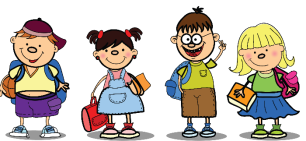 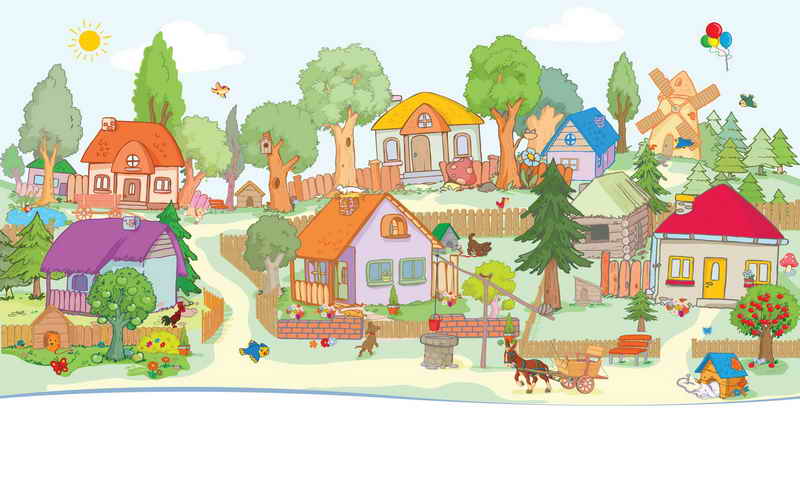 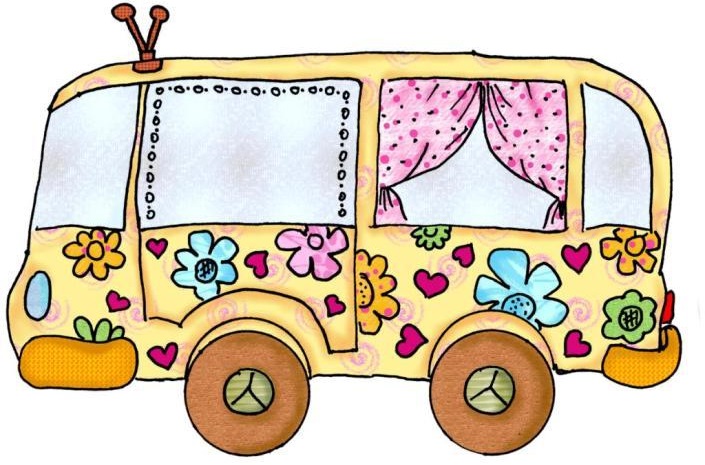 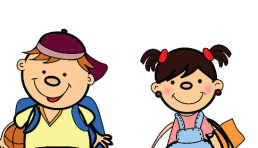 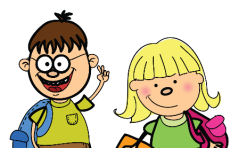 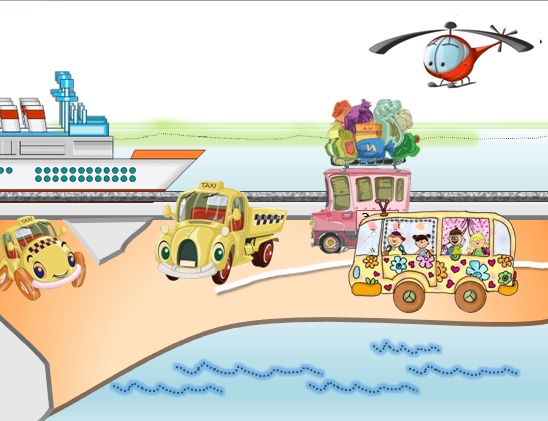 Нам открыл автобус дверь,В нем и едем мы теперь.А свернуть - и не проси.
Поедем дальше на ………
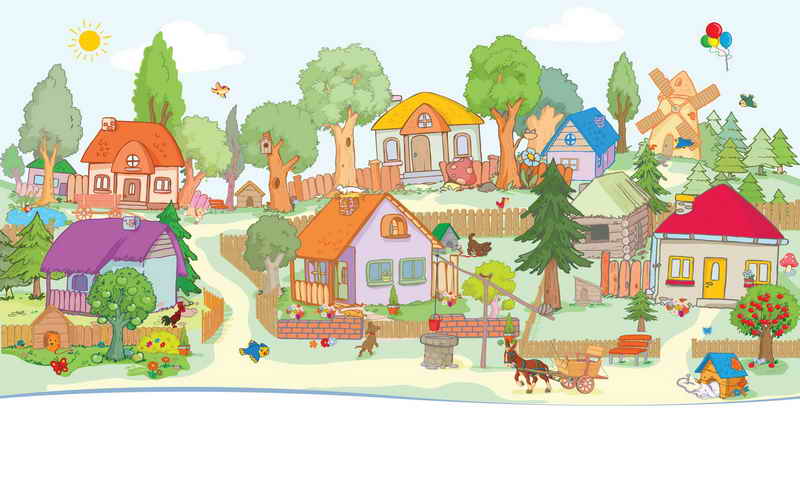 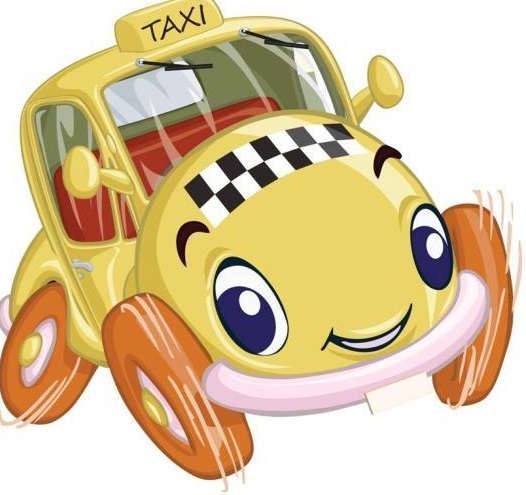 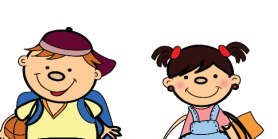 [Speaker Notes: Едешь ты в аэропорт?В гости или на курорт?Отвезу! Лишь попроси!Потому что я такси!]
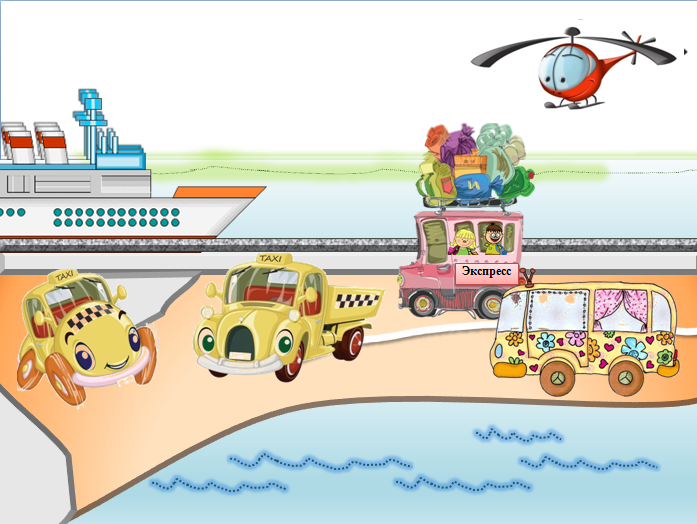 Долго ли иль вскоре
Приезжаем мы на море. 
Нет, не кончится наш поход!Сядем мы на …....
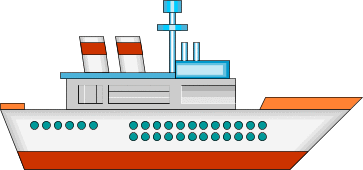 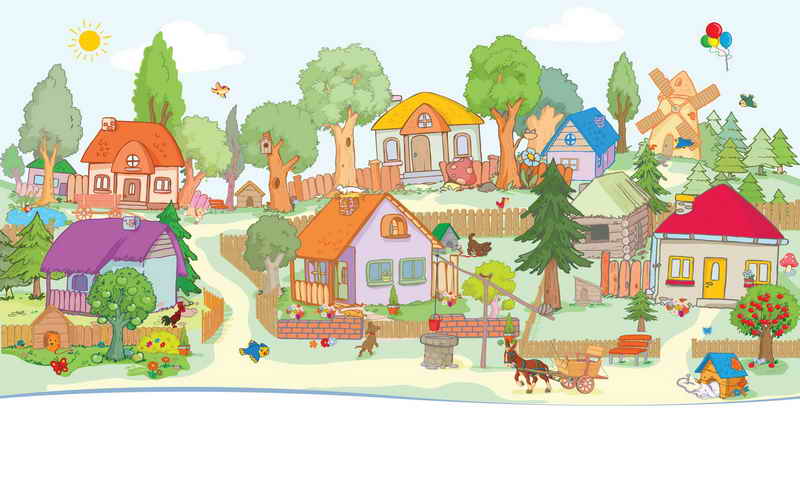 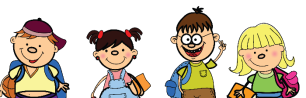 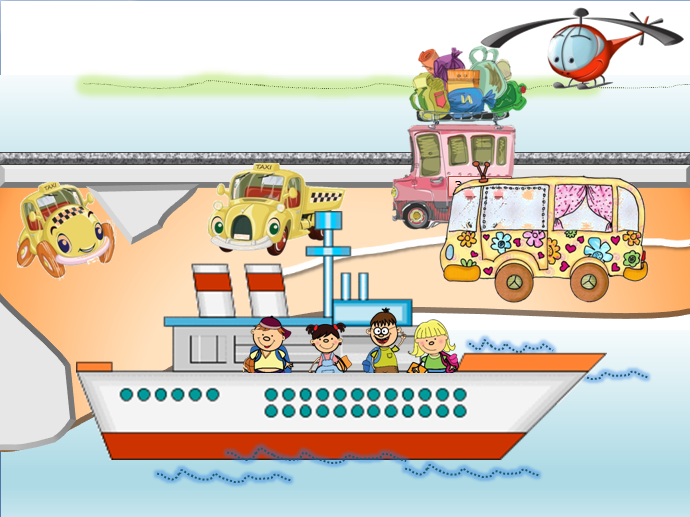 Пароход плывёт по волнам, 
Горы преграждают дорогу нам.
Да, попали в переплет.Срочно нужен …....
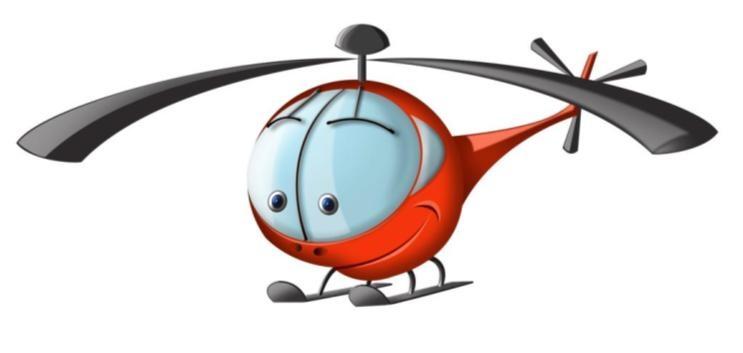 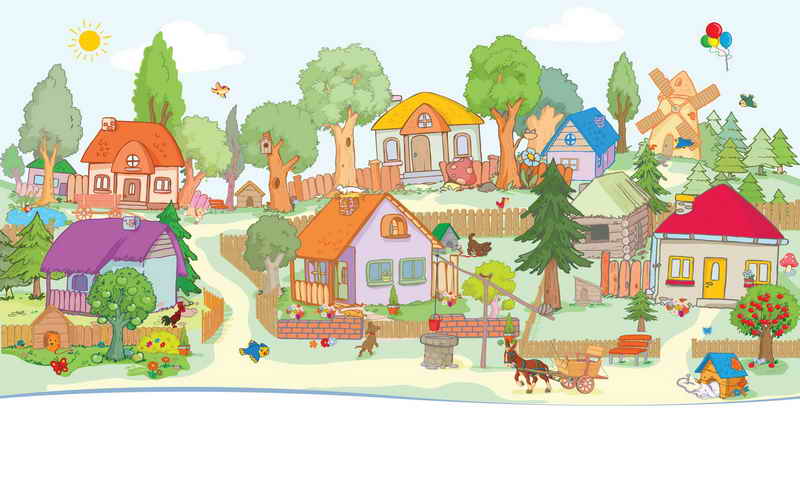 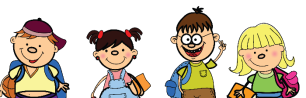 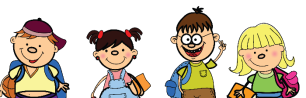